Буквы ч,ЧПрограмма Л. С. Занкова
Полежаева Мария Ивановна
Учитель начальных классов
МБОУ «СОШ» 18
Мы - умные, мы – дружные, 
Мы – внимательные, мы – старательные, 
Мы в первом классе учимся.
 Всё у нас получится!
Ж З К Р Й Л Ш Н С
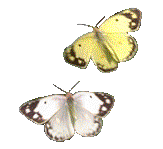 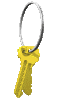 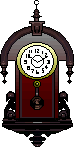 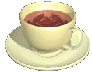 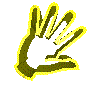 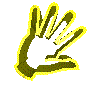 Мы капусту рубим, рубим,
Мы капусту солим, солим,
Мы капусту трём, трём, 
Мы капусту жмём, жмём.
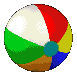 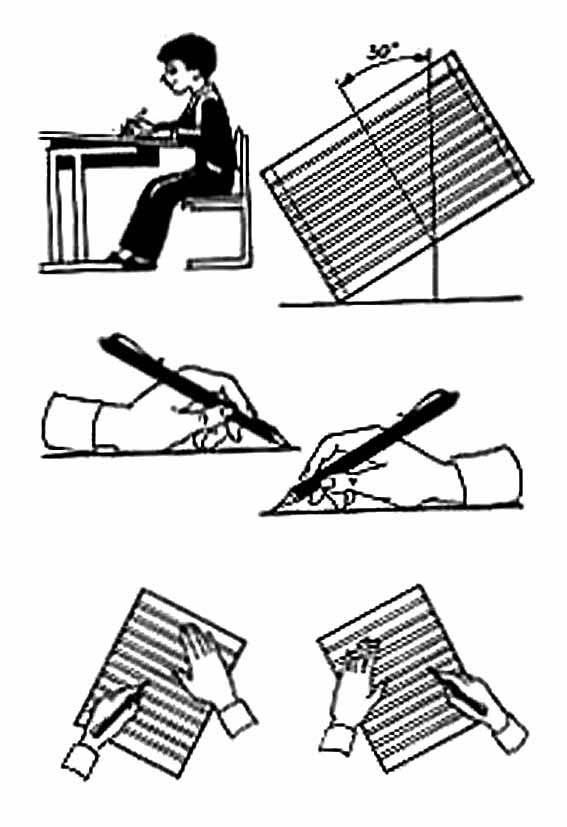 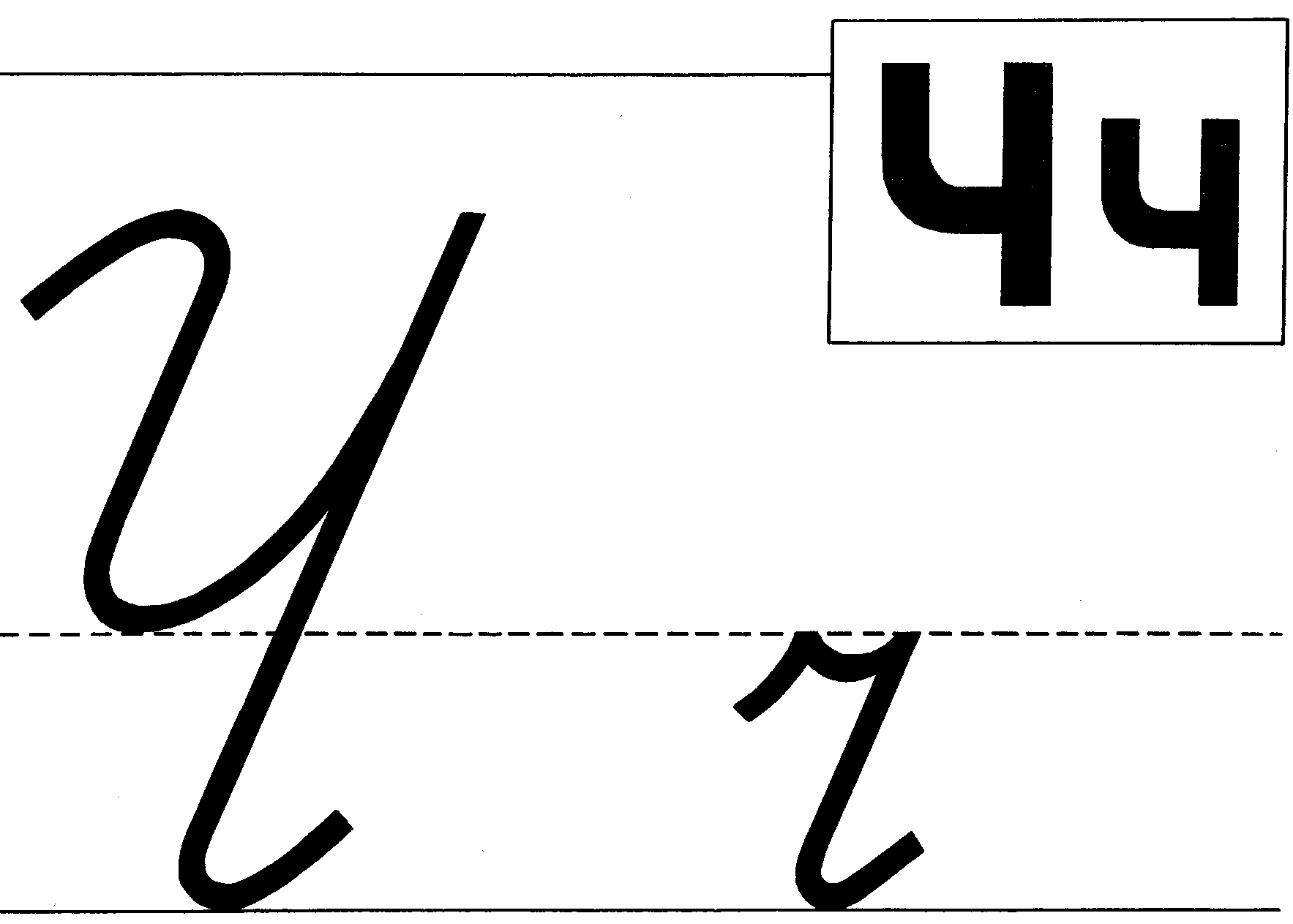 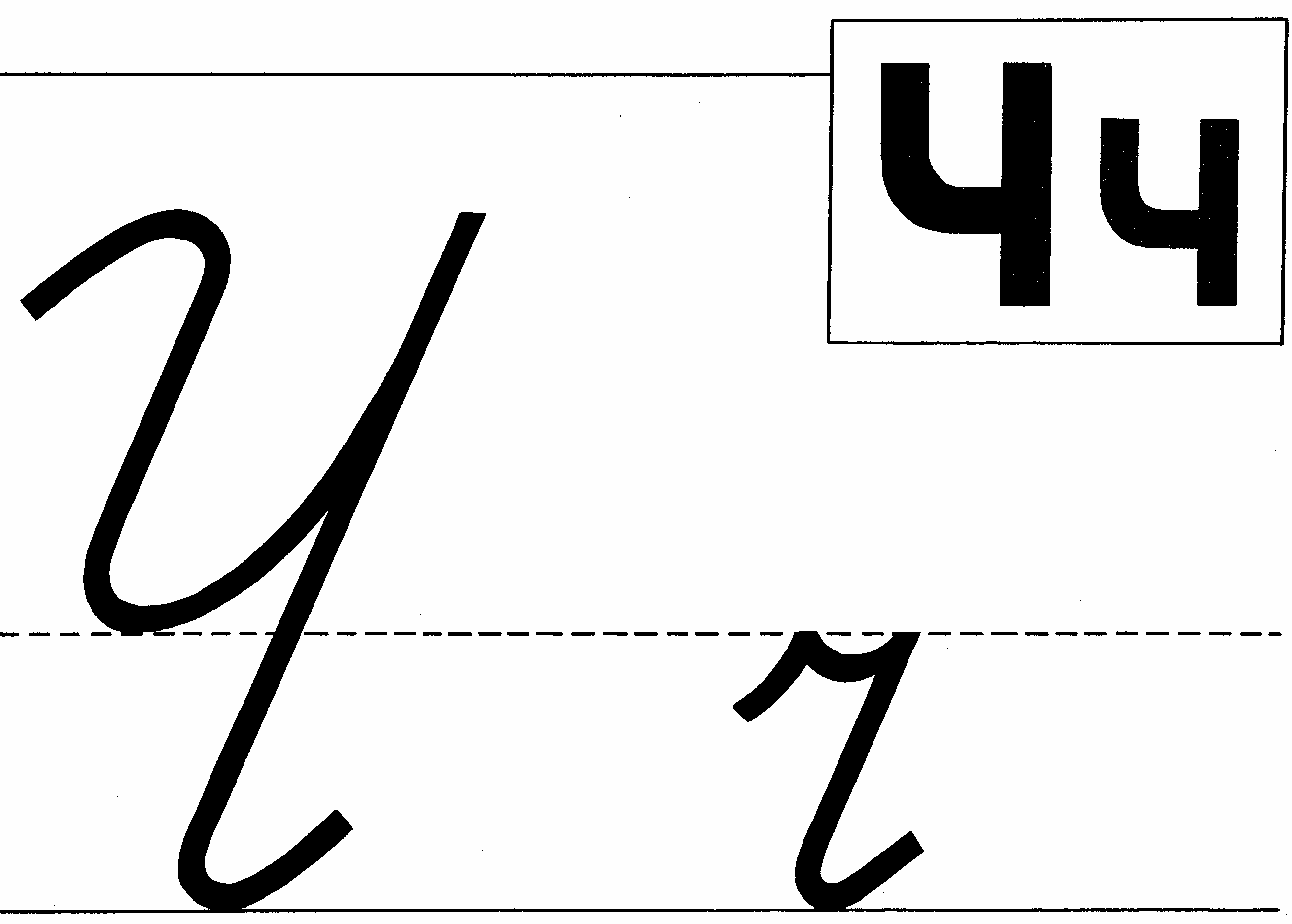 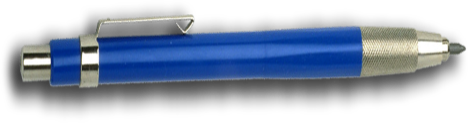 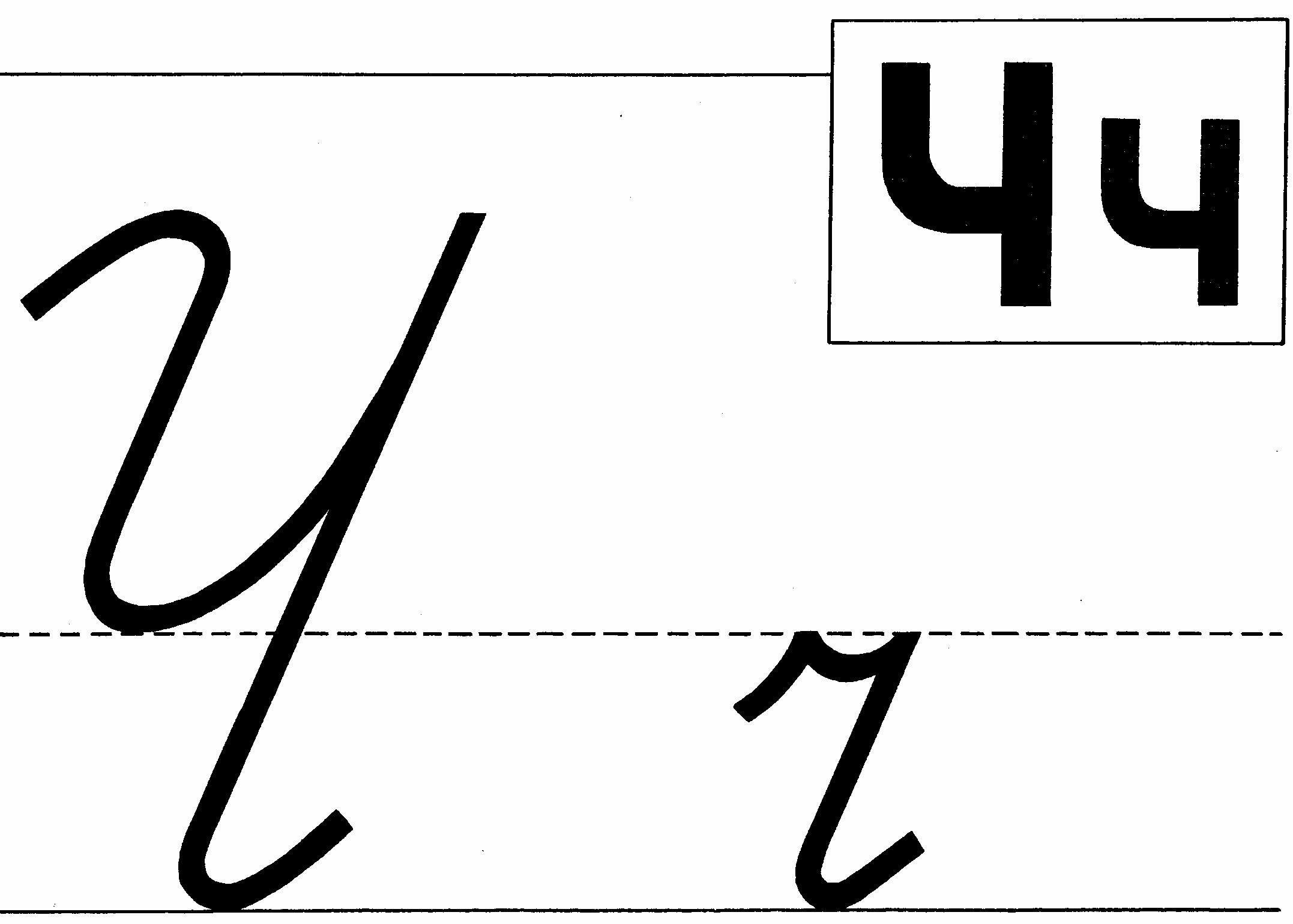 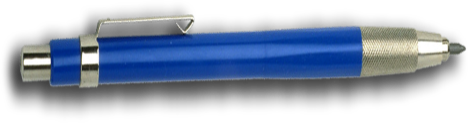 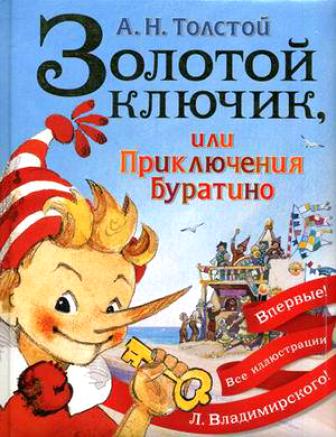 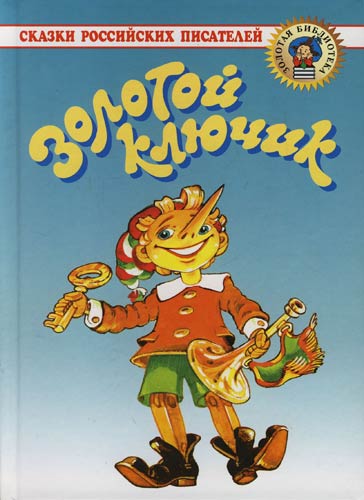 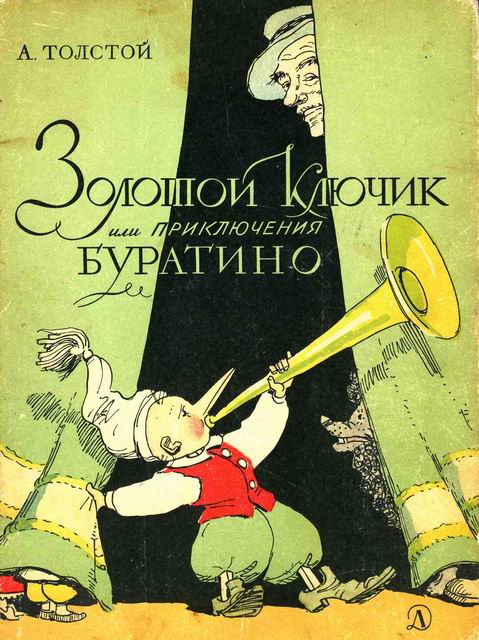 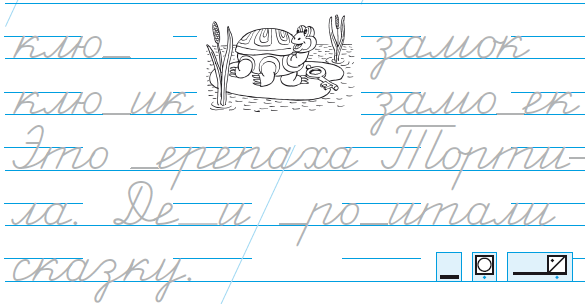 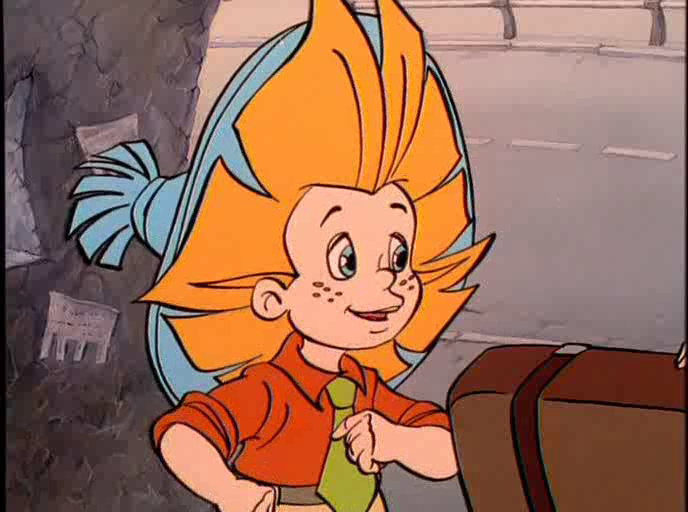 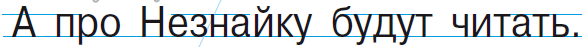